المحاضرة الثانية
مقياس الاتصال والتحرير الاداري
الدكتورة رايس وفاء
أنواع الاتصالات
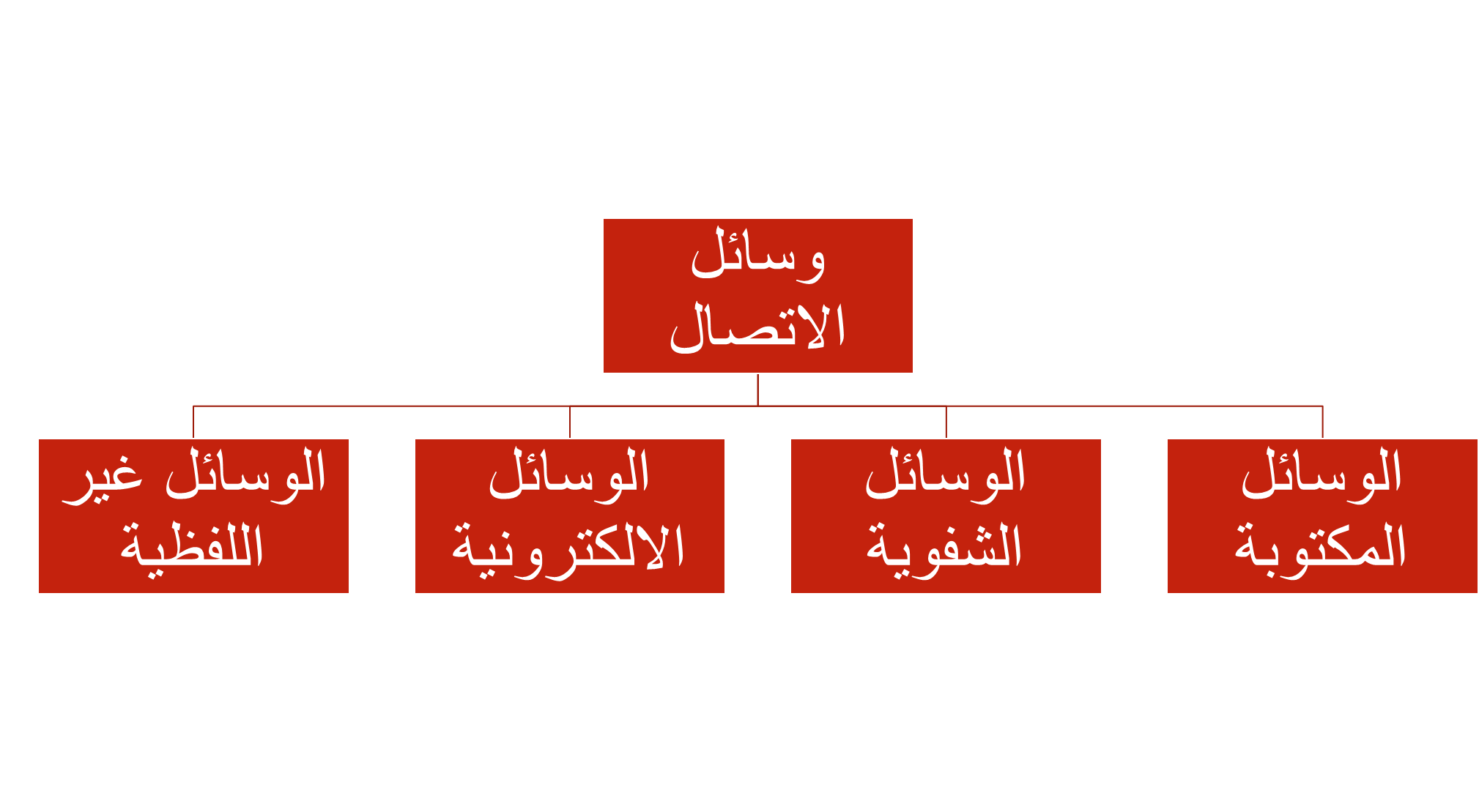 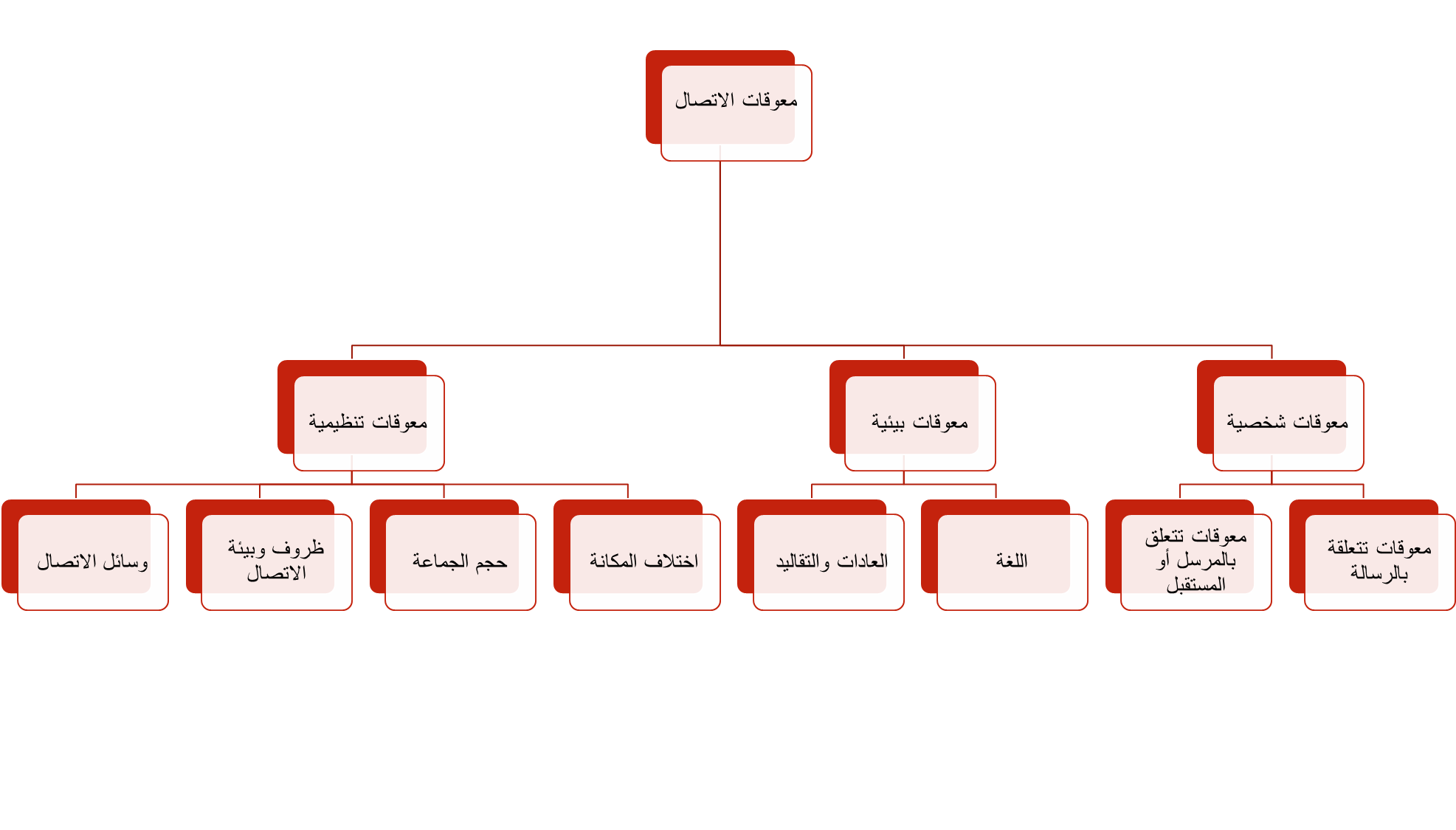 مقومات الاتصال الفعال
* أن يكون موضوع الاتصال أو مضمون الرسالة واضح وعند مستوى فهم المرسل إليه في نطاق اختصاصه وفي حدود السلطات المخولة له. 
* أن تكون كمية المعلومات بالقدر الذي يمكن استقباله واستيعابه وأن تكون هذه المعلومات مهمة بالنسبة للمرسل إليه وجديدة وإلا فقدت أهميتها. 
* أن تتم عملية الاسترجاع Fead back ، وأن يتأكد المرسل من أن المرسل إليه قد أدرك الرسالة وانفعل معها، وذلك عن طريق ملاحظة رد فعله سواء بالتعبير الشفوي أو التصرف العملي